提言を踏まえた大阪府における主な取組みについて
（2025.3.14現在）
資料2-1
◆令和６年度施設入所の待機者に関する実態調査について
【実施内容】
◆対      象：府内全市町村　　　　
◆調査時点：令和５年度末　　
◆実施時期：令和６年８月
◆調査項目：待機者数、本人及び家族等の状態像、地域生活継続の可能性の
　　　　　　　　　検討の有無、  施設入所後の地域生活への説明や意向確認の有無、
　　　　　　　　　待機者に関する協議の場について
➢令和５年度からの主な変更点（調査項目）
　・地域生活の継続の可能性について、検討した場合はその結果、検　　討しなかった場合はその理由を追記
　・入所希望の理由を待機している理由に変更
　・施設入所後の地域移行の説明にあたっての工夫や困難な点につ　　いての記載を追加
※市町村における協議の場については令和６年６月末時点
調査結果の概要
１ 待機者本人及び家族等の状態像
◆R５年度末時点の待機者総数は1,233人。（大阪市を除く待機者はR4年度末の1,077人から969人に減少）
◆障がい支援区分５以上かつ行動関連項目10点以上（強度行動障がい）の待機者は655人。
◆待機者本人の年齢層は40歳代が最も多く334人。次いで50歳代が307人。
◆現在の居所は自宅（家族と同居）が最も多く608人。その608人の主な介護者である父母の年齢を見ると70代が最も多く182人。
③待機者本人の年齢（N=1,233）
①待機者総数及び待機者となった年度別人数（令和5年度末時点の待機者）
※大阪市を除いた待機者数及び待機者となった年度別人数の経年変化
④現在の生活の基盤（N＝1,233）
1
②待機者の状態像（障がい支援区分及び行動関連項目）（N＝1,233）
■自宅（家族と同居）の方の主な介護者（父母）の年齢（N=608）
※行動関連項目10点以上が強度行動障がい
＜○○レク用＞　　
（24○○○○）
提言を踏まえた大阪府における主な取組みについて
２ 地域生活の継続の可能性の検討
◆待機者1,233人のうち地域生活継続の可能性を検討したのは727人（59％）。検討をしていないのは498人（40％）。
　（R5年度調査では待機者1,077人のうち地域生活継続の可能性を検討したのは579人（54％）。検討していないのは462人（43％）。）
◆地域生活の継続の可能性を検討した結果として、98人が「地域生活の継続に向けて調整中」。
◆地域生活の継続の可能性を検討しなかった理由としては、「現在は地域生活ができており、本人や家族も今すぐの入所を希望していない」が
　 最も多く206人。
◆本人へも家族等へも地域移行の説明及び意向確認をしていないのは895人（73%）。
①地域生活の継続の可能性の検討状況（N=1,233）
※計画策定状況不明は策定なしに含む
■検討した結果（N=727）
■検討しなかった理由（N＝498）
②地域移行の説明及び意向確認の有無（N=1,233）
※「障がい者支援施設は終の棲家ではなく一定期間の支援を経た後、地域で生活することを前提としていること」を説明した上で、意向確認を行ったか。
※説明及び意向確認の不明分は「なし」に含む。
＜○○レク用＞　　
（24○○○○）
提言を踏まえた大阪府における主な取組みについて
令和６年度　施設入所の待機者に関する実態調査について
３ 施設入所を待機している理由
◆「家族等の希望により待機している」が最も多く709人（58％）。
　 そのうち家族等の希望内容は「将来、家族に何かあった時に本人の行き場がないと困るため」が最も多く351人（50％）。
◆「地域生活を継続するための障がい福祉サービスが不足しているため」の93人について、地域生活を継続するために必要な支援として、「障がい特性に応じた設備・環境が整備されたグループホーム」が87人。「専門的支援を行うグループホーム等の居住系サービスの質」が81人。
① 施設入所を待機している理由（N=1,233）
■家族等の希望内容（N＝709）
■障がい福祉サービスが不足している93名が地域生活を継続するために
　　 必要な支援（N＝93）
※複数回答
４　市町村における協議の場（令和６年６月末時点）
・市町村において待機者についての協議の場がないと回答した市町村は30
 （昨年調査以降、新たに３市が設置、２市が設置予定）
市町村における待機者に関する協議の場等について（N=43）
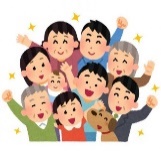 提言を踏まえた大阪府における主な取組みについて
障がい者が地域で安心して生活するための市町村及び事業所等への支援の強化
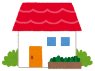 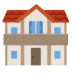 市町村における相談支援体制の充実・強化
◆【継続】地域生活促進アセスメント事業（予算額：966千円）
　　自宅やグループホームで生活している施設入所希望者が地域で暮らし続ける可能性を探るための支援マニュアルや、施設入所者の地域生活への移行
　を促進するための相談支援ツール等を作成し、府内市町村や民間事業者へ普及を図る。
　 （R6実績）ケアマネジメント推進部会においてワーキンググループを設置し、地域生活を継続するためのアセスメントシートや、強度行動障がいの方を
　　 　　　　　　　地域で支援するためのアセスメントシートなどを盛り込んだ「地域生活促進アセスメントマニュアル案」を作成した。
　 （R7予定）府内８市町において、「地域生活促進アセスメントマニュアル案」をモデル実施。その結果を踏まえ、マニュアル最終版を作成する予定。
◆【継続】大阪府版強度行動障がい専門支援モデル普及事業（予算額：526千円）
　　強度行動障がい者への専門的な支援力を向上するため、府内の事業所に府立砂川厚生福祉センターで開発した支援モデルを普及。
    （R6実績）府内３事業所に「大阪府版強度行動障がい専門支援モデル（いぶきモデル）」を使ったコンサルを行い、細やかな配慮を要する強度行
                   動障がい者の支援方法を普及した。
　  （R7予定）R6とは別の３事業所へ同様のコンサルを実施し、引き続き民間事業者の支援力向上に努める。
◆【継続】地域生活推進事業費補助金（予算額：10,111千円）　　
　　　地域生活推進の機運上昇及び取組みの横展開と底上げを図るため、地域生活推進に向けた本人・家族・事業所等の意識醸成を図る普及啓発
    や施設及びグループホーム等の連携を通じた地域生活推進の実践を行う法人等による取組みに必要な経費を助成。
    （R6実績）令和６年度補助対象事業者において、事業所への調査や障がい者の地域生活を映像化した動画作成、研修会等による普及啓発事   業を実施。また、地域移行に向けた段階ごとのアプローチ（協議、ＧＨ体験、付き添い支援等）を実践するモデル事業を実施した。
　  （R7予定）令和６年度の内容を踏まえ、本人・家族等への地域生活体験等による地域生活推進への取組みや、段階的アプローチによる地域移行の実践モデルの実施及び事業者が連携して地域生活を支える体制構築を図るための事業を公募する。
◆【継続】重度障がい者グループホーム等整備事業費補助金（予算額：2５,２00千円）
　　　重度障がい者の地域生活を支援するグループホーム及び短期入所事業所を拡充するため、事業者に対し、受入れに必要な環境整備に係る費用
　　を助成。
    （R6実績）障がい特性に応じた居室及び共用部分の改修に係る工事費等への補助を実施した。                     協議申請件数：17件　　　交付決定件数：14件（グループホーム６件、短期入所事業所８件）　　（R7予定）R6予算（21,600千円）を拡充し、重度障がい者を受け入れるグループホーム及び短期入所事業所を支援する。
地域の事業所等におけるハード・ソフトの基盤整備
4